Open Budget Meeting
May 3, 2018
Open Budget Meeting
2
Clayton State University’s Resources
Realities
Uses
Restrictions
Prudent fiscal management required for all sources
State Appropriation varies
Focus on Financial Ratios
Economic conditions have a direct impact on our ability to collect the revenues necessary to satisfy the needs and obligations of the University
*6% MRR excluded
Salaries and Wages
Utilities
Supplies and Equipment
Technology
Facilities and Maintenance
Public Safety
Campus Activities and Services
Capital funds can not be used to pay for salaries and wages
State procurement guidelines must be followed
Student fees must be used in conjunction with specific services
3
[Speaker Notes: Budget- NEEDS UPDATE]
Open Budget Meeting
Based on FY18 Budget data as Actuals are not available until after 6/30/18
* FY18 Tuition is projected
4
[Speaker Notes: done]
Open Budget Meeting
Fall Enrollment 2011-2017
5
[Speaker Notes: done]
Open Budget Meeting
Fees & Changes

Mandatory Fees
Athletic Fee - $10  Increase

Special Institutional Fees

Other Fees
Distance Learning
6
Open Budget Meeting
FY18
FY19
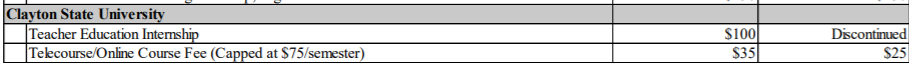 Teacher Education Internship Fee Discontinued in FY19
Online Course Fee Reduced to $25 per course with maximum of $75 per term
7
[Speaker Notes: NEEDS UPDATE]
Open Budget Meeting
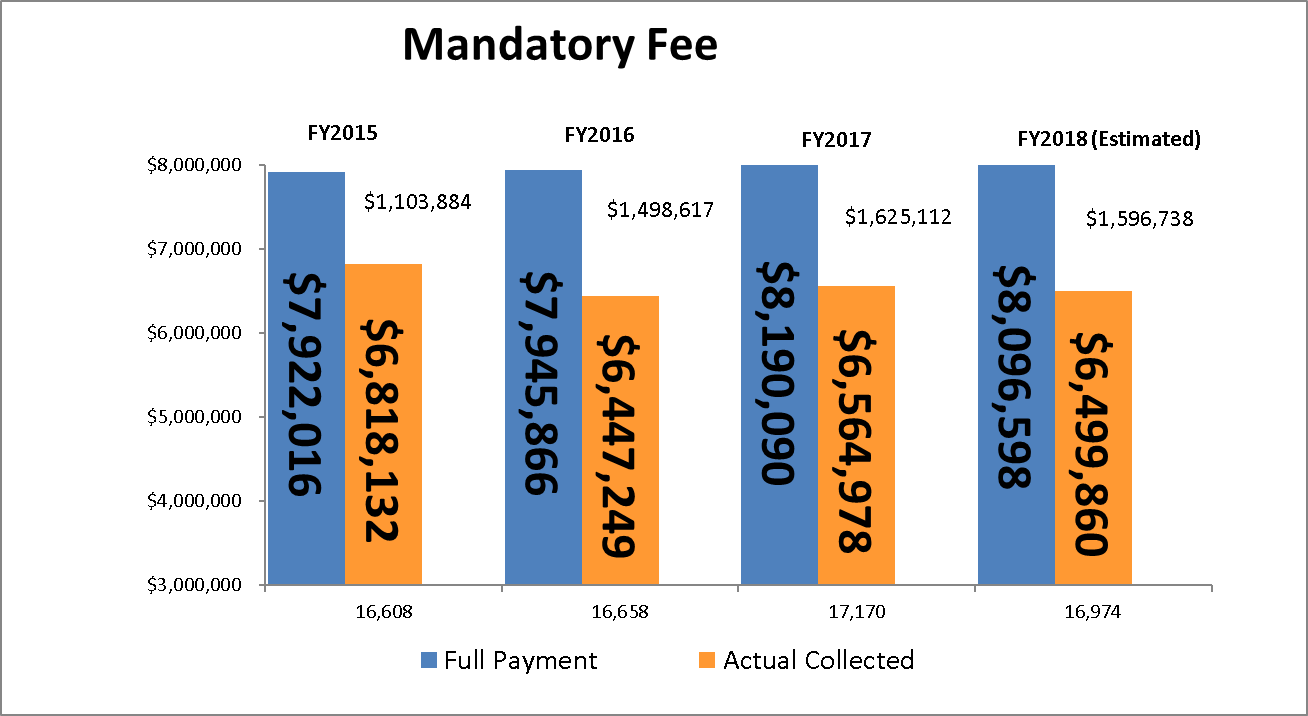 Total Students
Categories that pay less/none: Distance Learning, eCore, Employees/TAP, Fayette County, Henry County, Joint Enrolled, Main Campus - less than 3 hrs, Senior Citizens, WebBSIT
8
[Speaker Notes: NEEDS UPDATE]
Open Budget Meeting
9
[Speaker Notes: NEEDS UPDATE]
Open Budget Meeting
FY18 Budget Wrapping Up

Available Funds:
Estimated Salary & Benefits Savings Sweep                 $1,500,000
Budget Spend Estimate Sweep                                       $   350,000
Total Funds Available                                                       $1,850,000

Uses of Funds:
Tuition Carry Forward                                                      $    830,000
In-Kind SAC & CE (45/200)   (Estimated)                       $    245,000
Total Uses of Funds                                                          $1,075,000

Possible Funds Available for Various Year-End
Items Such as One-Time Funding Requests &
Unresolved Budget Issues                                              $    775,000
10
[Speaker Notes: NEEDS UPDATE]
Open Budget Meeting
11
[Speaker Notes: NEEDS UPDATE]
Open Budget Meeting
UNRESOLVED BUDGET ISSUES
12
CSU Internal FY19 Budget Meetings
FY19 Annual Spend Requests

Provost (18 Requests)                                                      $693,077
Business & Operations (7 Requests)                              $341,445
ITS (7 Requests)                                                                $421,678
University Advancement (1 Request)                            $45,000
Student Affairs (3 Requests)                                           $192,533
TOTALS                                                                               $1,693,733
13
Open Budget Meeting
Allocation of State Appropriations FY2019

State Appropriation					                      $25,539,423

Formula Funding – Enrollment and Other Allocations
Enrollment Earnings (Loss)					  $932,645
Maintenance & Operations (M&O)					    $18,645
Annualize FY18 Adjustments					    $25,643
Health Insurance & Retiree Fringes					    $0
Teacher’s Retirement System					    $781,484
Department of Administrative Services Premiums (DOAS)			    $(68,761)
Total of Enrollment and Other Allocations	                       		                        $1,689,656

Total FY2019 State Funds Budget				                    $27,229,079
CSU’s Budget Build
15
Open Budget Meeting
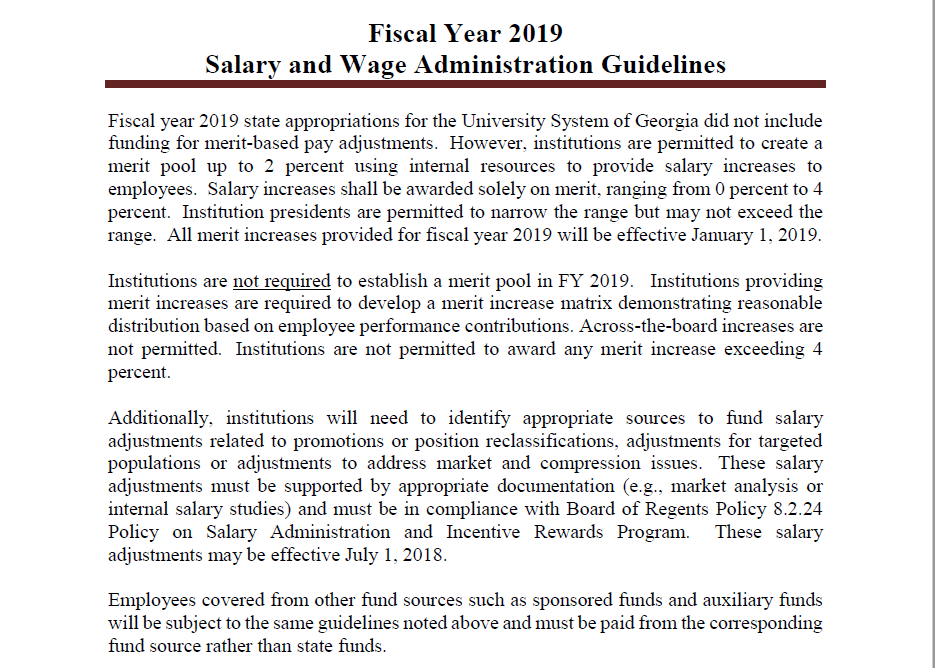 16
Summer Budget
CSU Annual Budget is divided into three parts: Fall/Spring/Summer
Summer 2018 Revenue is split about 30% for FY18 and 70% FY19
17
Open Budget Meeting
18
Discussion and Questions
19